Fig 3.13
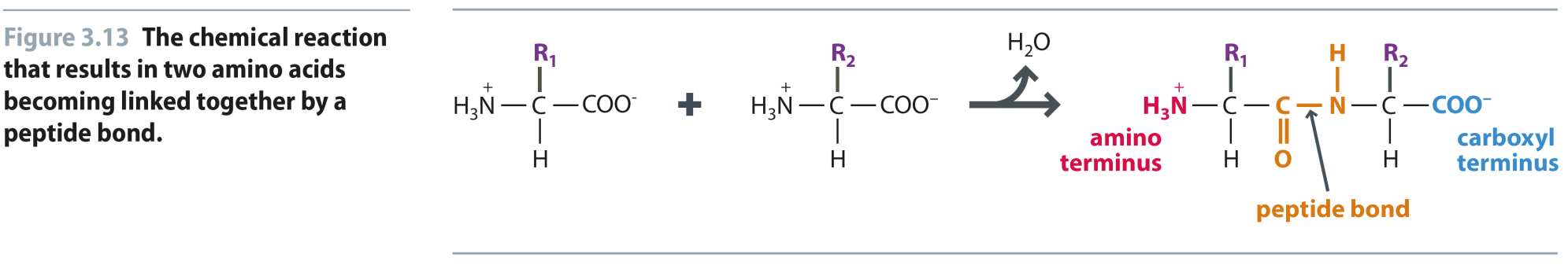 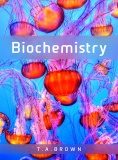 Reproduced from:Biochemistry by T.A. Brown, ISBN: 9781907904288  © Scion Publishing Ltd, 2017
Fig 3.14
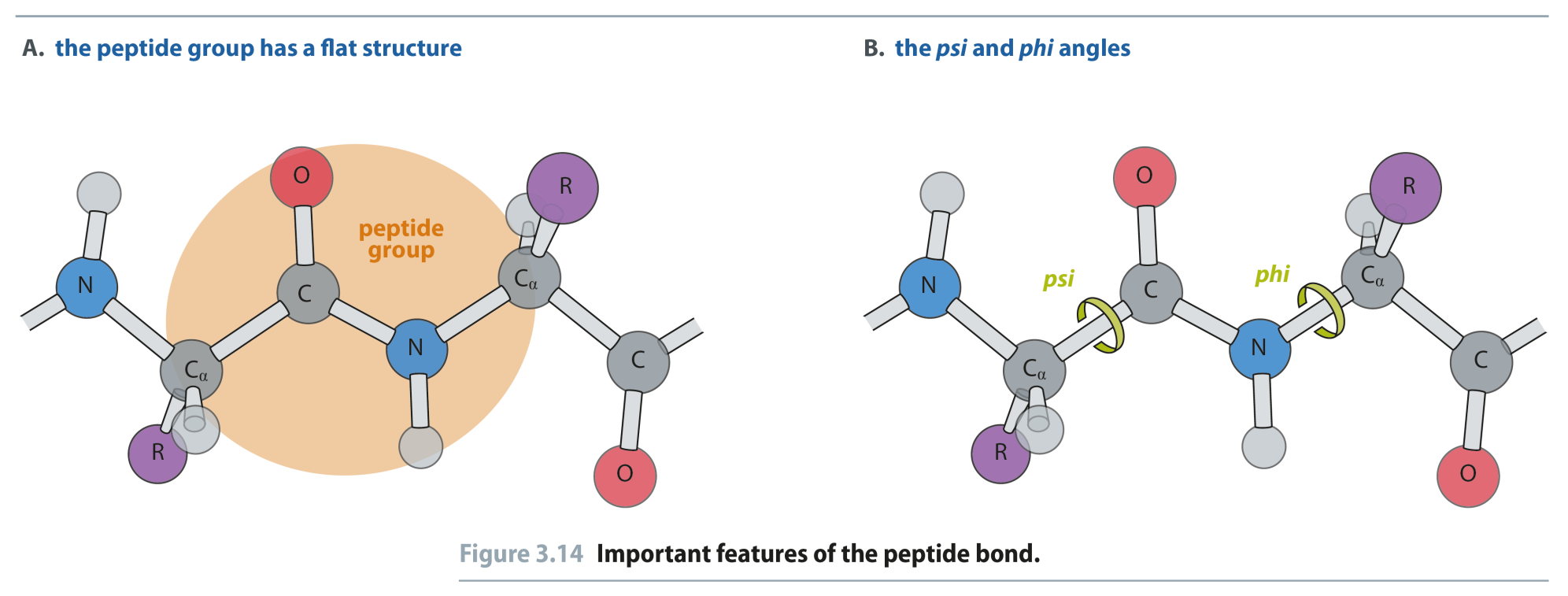 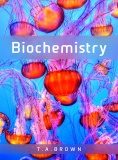 Reproduced from:Biochemistry by T.A. Brown, ISBN: 9781907904288  © Scion Publishing Ltd, 2017
Proteins
A protein is a biological macromolecule composed of hundreds of amino acids
A peptide is less than 50 amino acids

A protein can fold into tens of thousands of different three dimensional shapes or Conformations
Usually only one conformation is biologically active
Many diseases such as Alzheimer’s, Mad Cow Disease and various cancers result from the misfolding of a protein

We can break the structure of a protein down to three levels…
Protein Structure:  Primary (1°) Structure
The primary structure of a protein is the order in which the amino acids are covalently linked together
Remember:  A chain of amino acids has directionality from NH2 to COOH

Do not be confused:
R-G-H-K-L-A-S-M
And
G-H-K-A-M-S-L-R

May have the same amino acid composition but they have completely different primary structures and are therefore, completely different peptides
Proteins:  Secondary (2°) Structure
The secondary structure of a protein arises from the interactions and folding of the primary structure onto itself
Hydrogen bonding, hydrphobic interactions and electrostatic interactions


Every amino acid has 2 bonds that areof primary importance to the formation of secondary structure
 angle:  Phi angle.  The amino group-carbon bond angle
 angle:  Psi angle.  The -carbon-carbonyl carbon bond angle
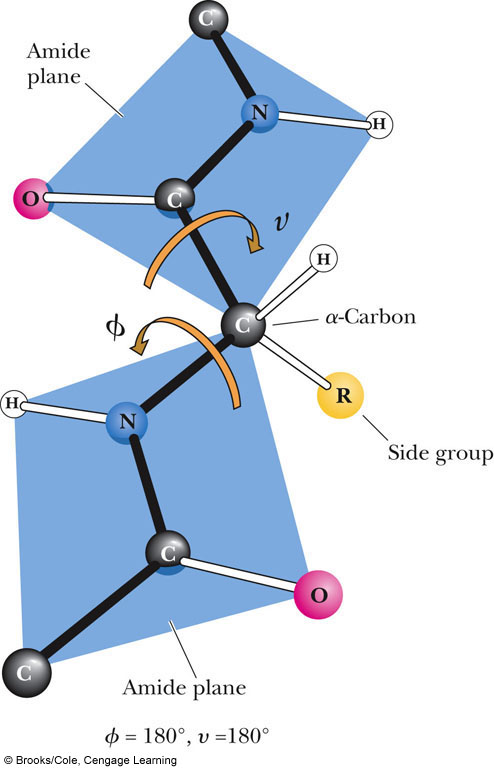 angle
(note typo in textbook)
The amide peptide bond has planar character due to resonance
Look at the / angles as the rotation of 2 playing cards connected at their corners
 angle
Ramachandran Plot
In 1963, G.N. Ramachandran studied the rotations of the phi/psi angles and determined that each amino acid had a preferred set of them

AND

That particular combinations of phi/psi angles led to stable secondary structures
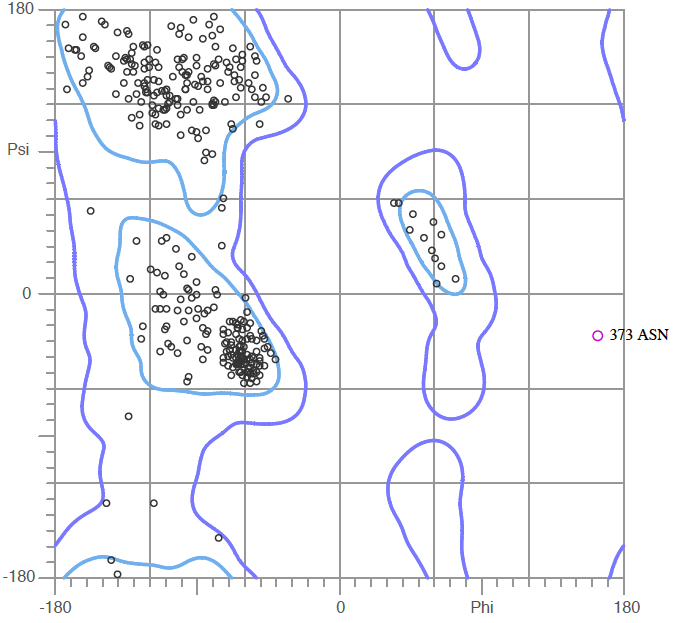 -sheet
-helix
Fig 3.15
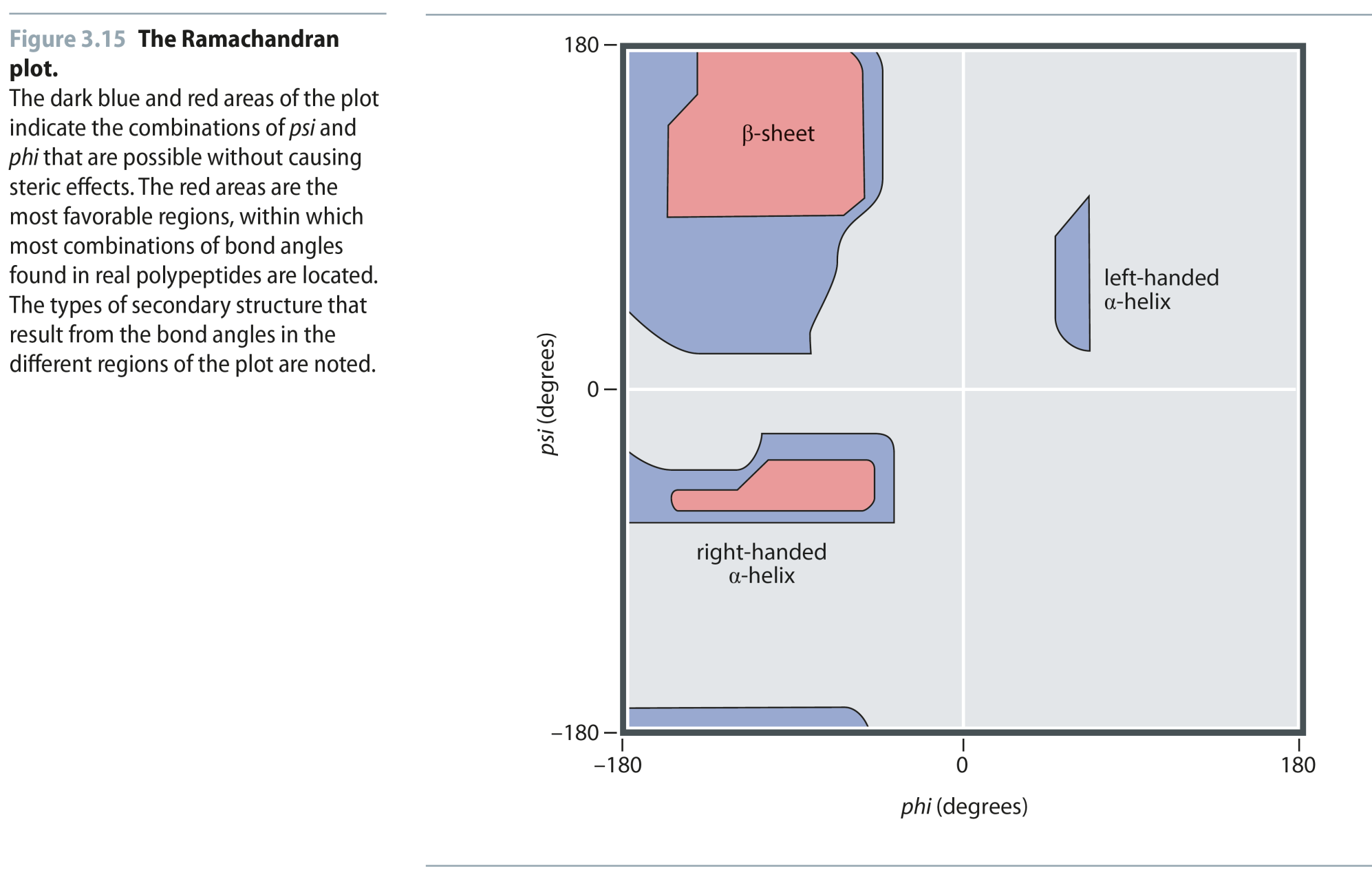 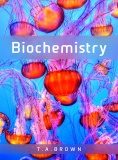 Reproduced from:Biochemistry by T.A. Brown, ISBN: 9781907904288  © Scion Publishing Ltd, 2017
Secondary Structures:  -helices and -sheets
The 2 secondary structures that proteins are primarily composed of ar:
-helix:  a rod-like coil held together by hydrogen bonds
-helix:  A ribbon-like structure held together by hydrogen bonds
Both types of structure are Periodic
Their features repeat at regular intervals
-helices
Held together by hydrogen bonds running parallel to the helical axis
The carboxyl group of one amino acid is H-bonded to an amino-group hydrogen 4 residues down the chain
For every turn of the helix, there are 3.6 amino acid residues
The pitch (gap between residues above and below the gap between turns) is 5.4 Å (1 Å = 1x10-10 m)
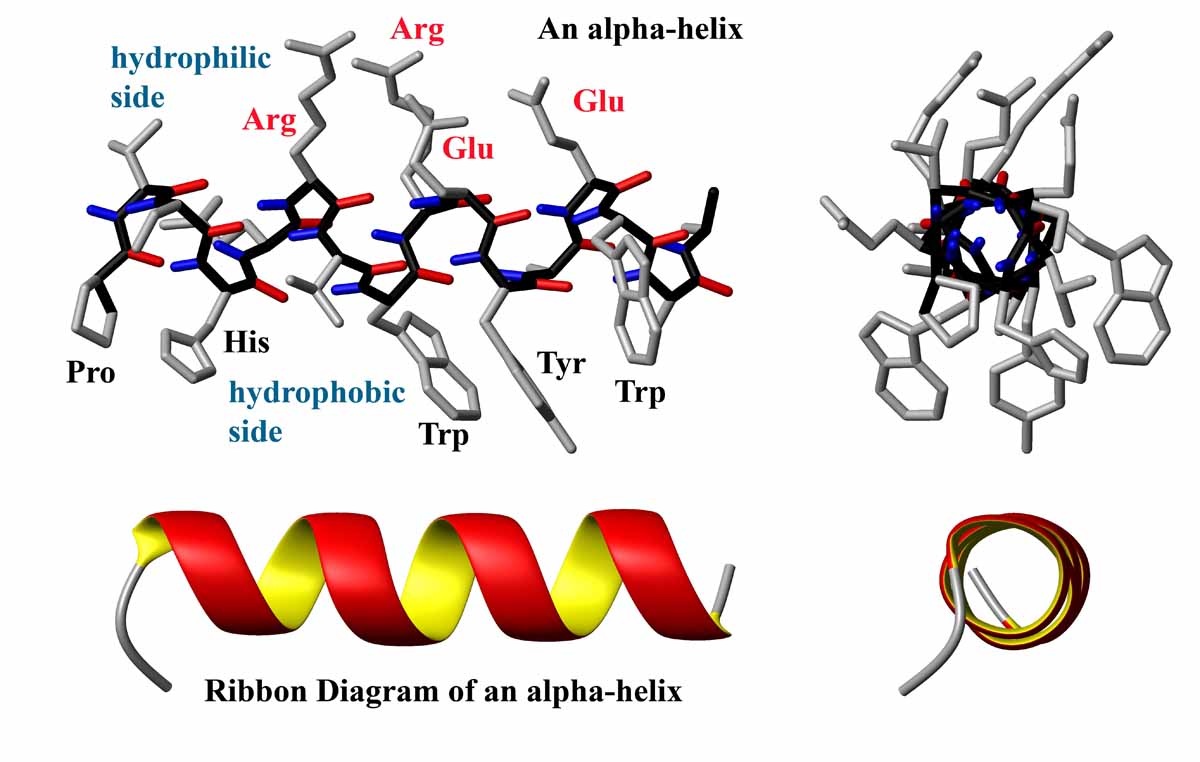 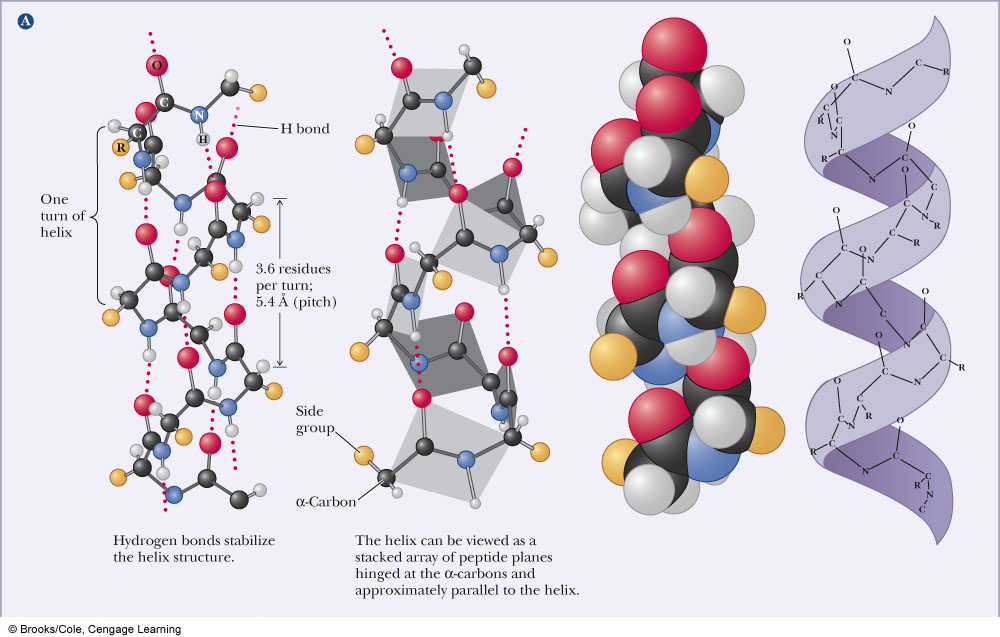 -helices
Some proteins consist entirely of them
Myoglobin for example
Proline breaks a helix (Why?)
The helical conformation gives a linear arrangement of the atoms involved in hydrogen bonds which maximizes their strength
H-bond distance ~3.0Å
Stretches of charged amino acids will disrupt a helix as will a stretch of amino acids with bulky side chains
Charge repulsion and steric repulsion
-sheets
A beta sheet is composed of individual beta strands:  stretches of polypeptide in an extended conformation
Linear arrangement of amino acids
Hydrogen bonds can form between amino acids of the same strand (intrachain) or adjacent strands (interchain)
-sheets can be parallel (the strands run in the same direction) or antiparallel (the strands run in opposite directions).
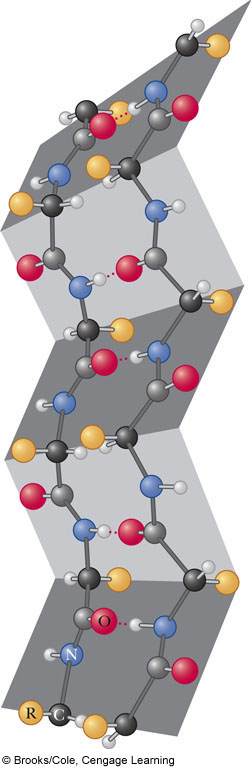 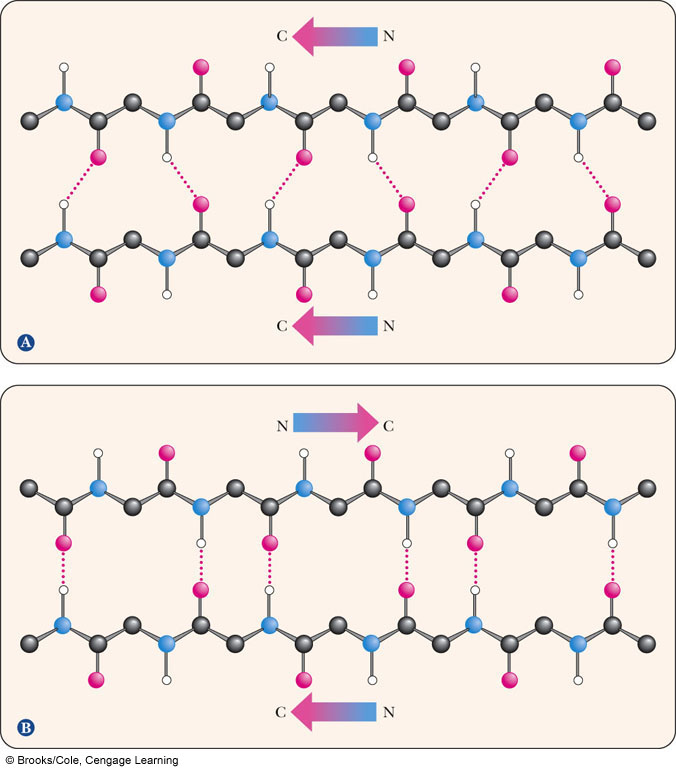 Fig 3.17
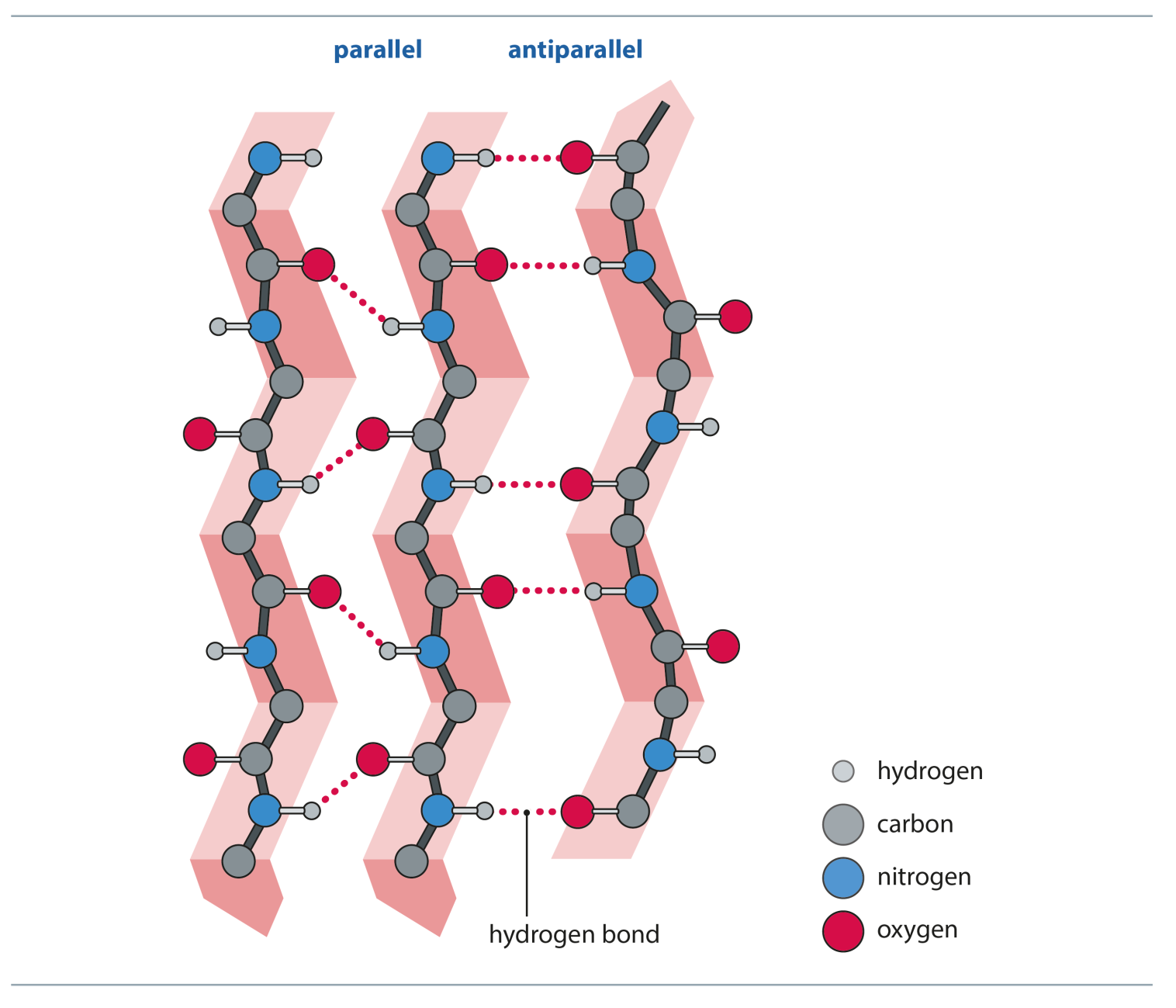 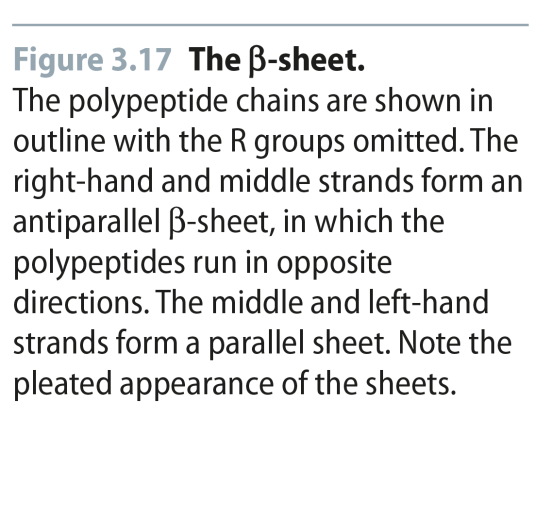 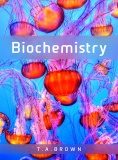 Reproduced from:Biochemistry by T.A. Brown, ISBN: 9781907904288  © Scion Publishing Ltd, 2017
Fig 3.23
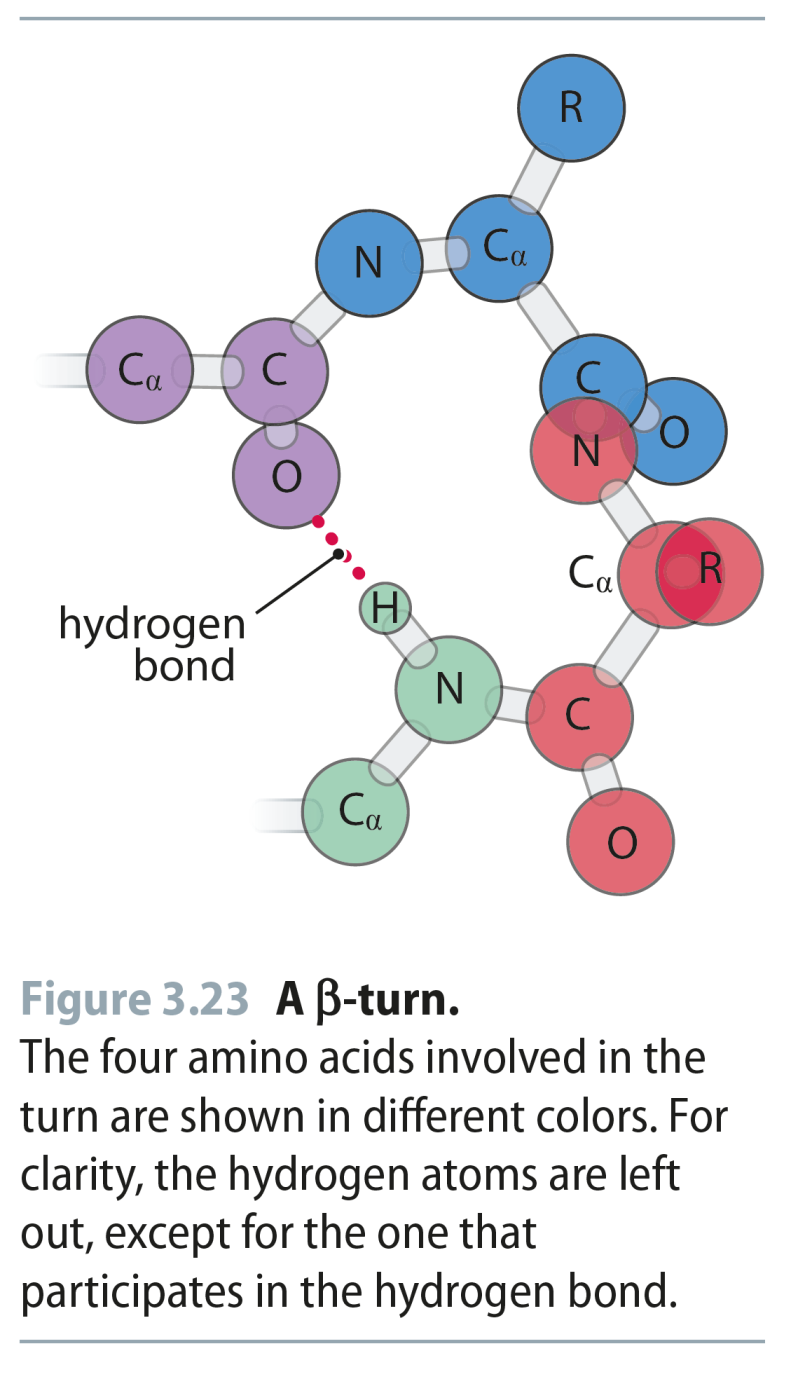 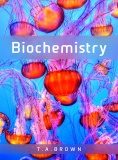 Reproduced from:Biochemistry by T.A. Brown, ISBN: 9781907904288  © Scion Publishing Ltd, 2017
Fig 3.18
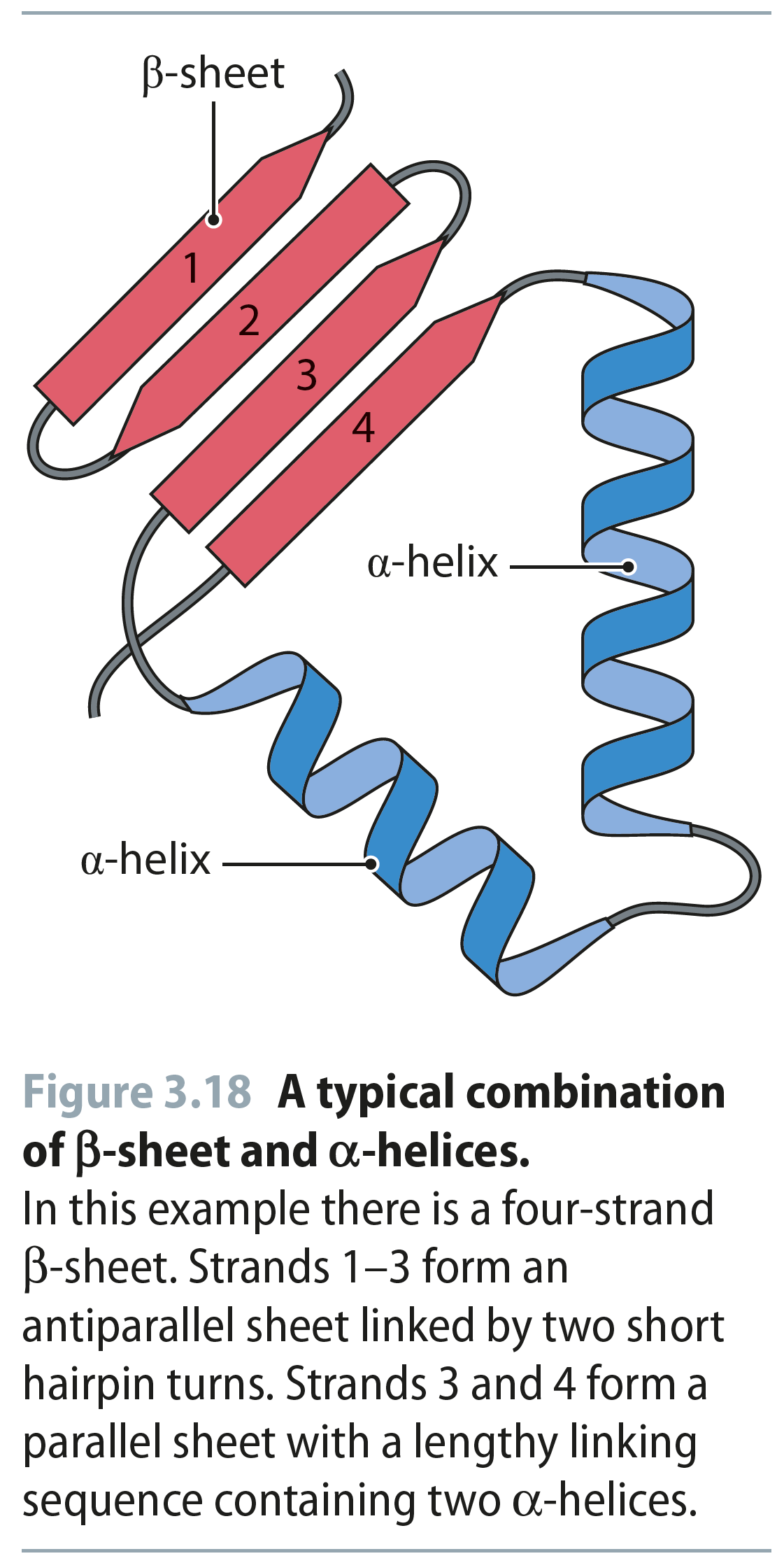 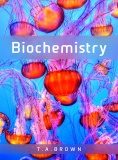 Reproduced from:Biochemistry by T.A. Brown, ISBN: 9781907904288  © Scion Publishing Ltd, 2017
Tertiary Structure
The three dimensional arrangement of all atoms in the molecule
This includes any non-amino acid atoms such as porphyrin rings and metal ions
The overall shape of most proteins is either fibrous or globular
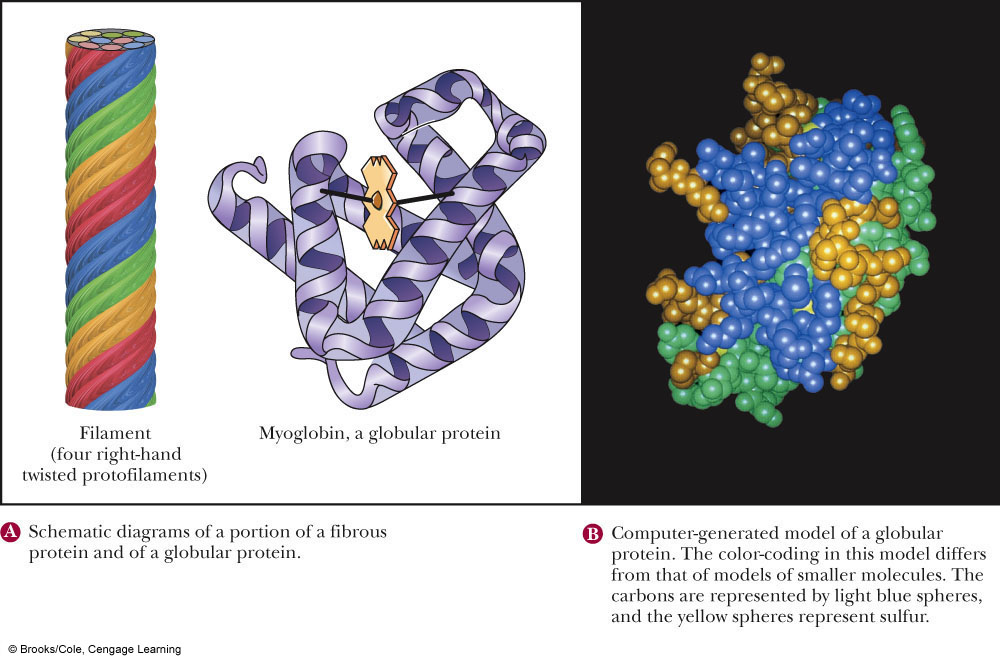 Forces Important in Maintaining Tertiary Structure
Peptide bonds = Covalent bonds
2° and 3° structures = Noncovalent interactions
Let’s look at these non-covalent interactions:
Hydrogen bonding:  
H-bonds between backbone atoms (C=O and H-N)
H-bonds between sidechains (COO- and -O-H)
 Hydrophobic interactions:
Nonpolar amino acids tend to be found in the core of the protein due to phydrophobic interactions
Electrostatic Interactions:
Metal/Side Chain interactions
Side chain/Ion interactions
Disulfide bonds:
Two cysteine side chains can form S-S bonds, thereby linking two different sections of the polypeptide chain together
Not every protein has disulfide bonds!
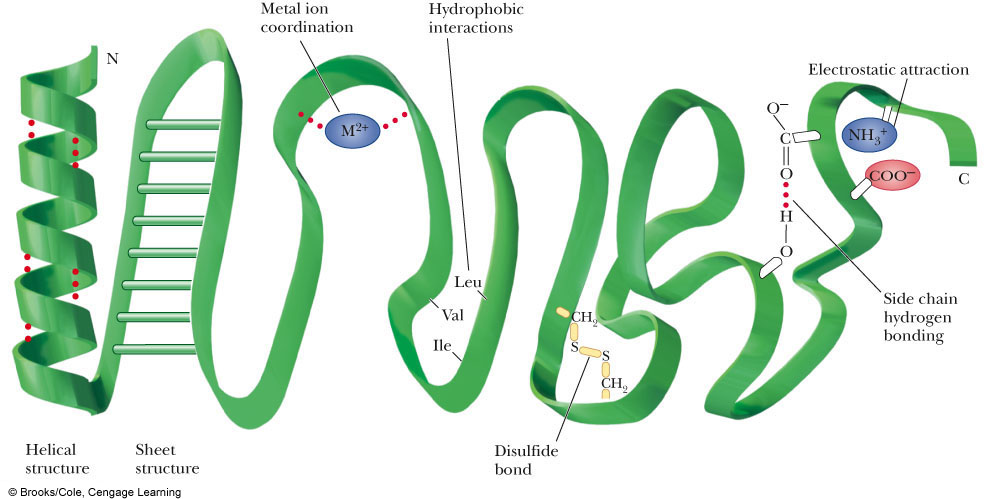 Fig 3.20
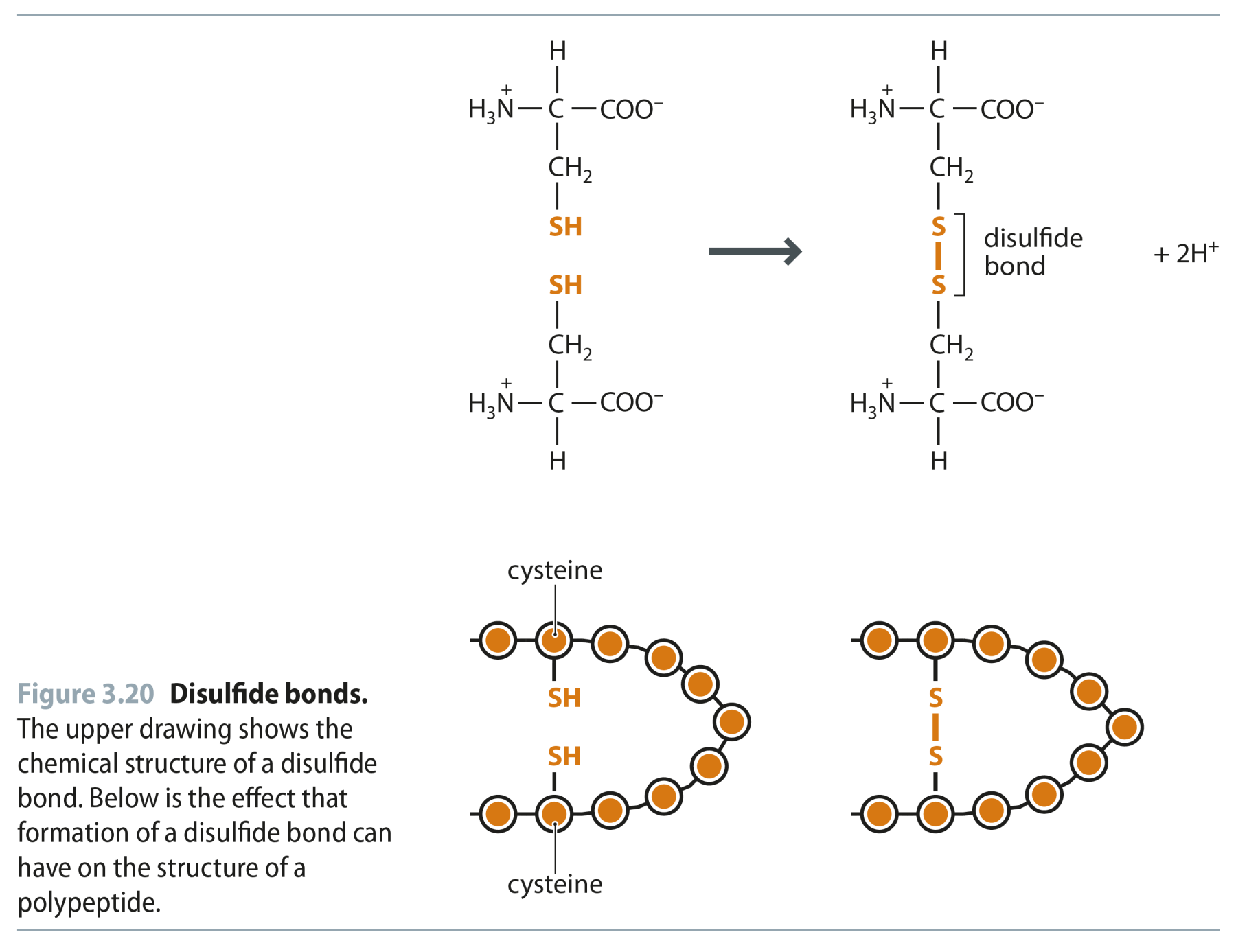 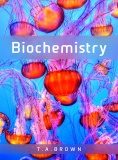 Reproduced from:Biochemistry by T.A. Brown, ISBN: 9781907904288  © Scion Publishing Ltd, 2017
Fig 3.27
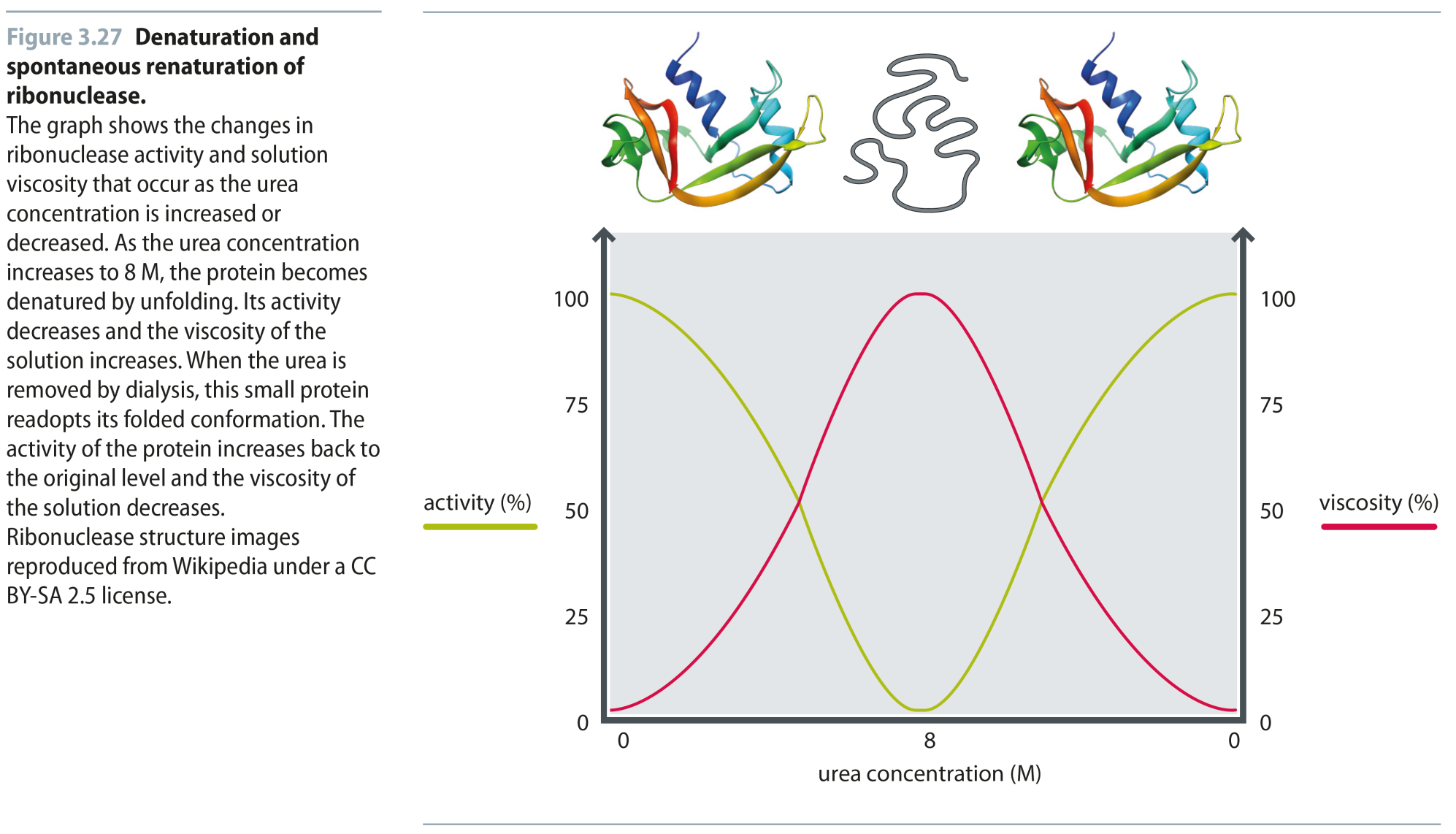 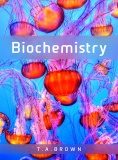 Reproduced from:Biochemistry by T.A. Brown, ISBN: 9781907904288  © Scion Publishing Ltd, 2017
Fig 3.28
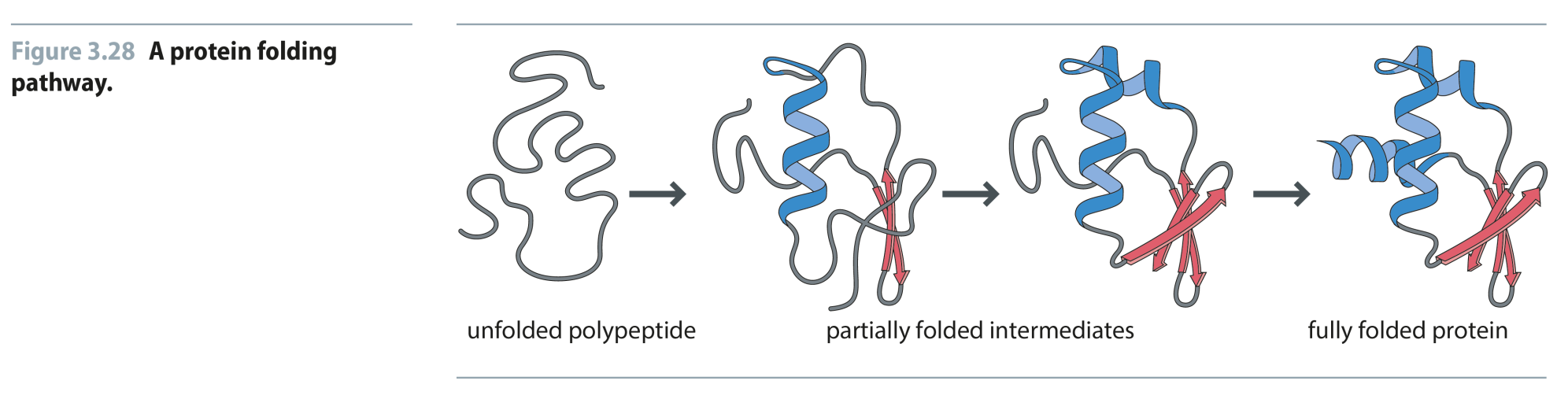 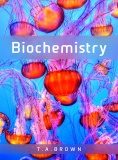 Reproduced from:Biochemistry by T.A. Brown, ISBN: 9781907904288  © Scion Publishing Ltd, 2017
Fig 3.29
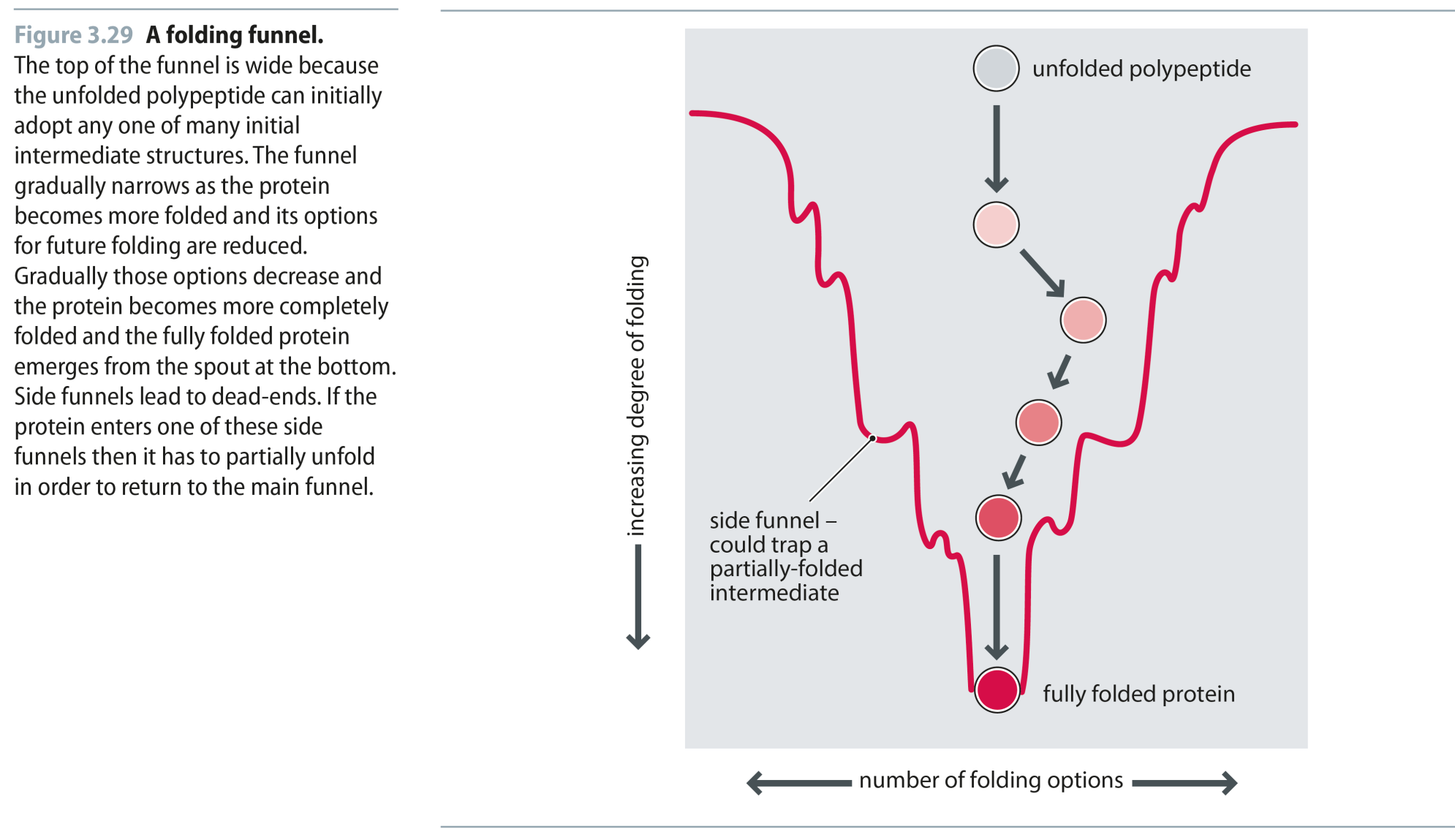 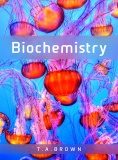 Reproduced from:Biochemistry by T.A. Brown, ISBN: 9781907904288  © Scion Publishing Ltd, 2017
Fig 3.30
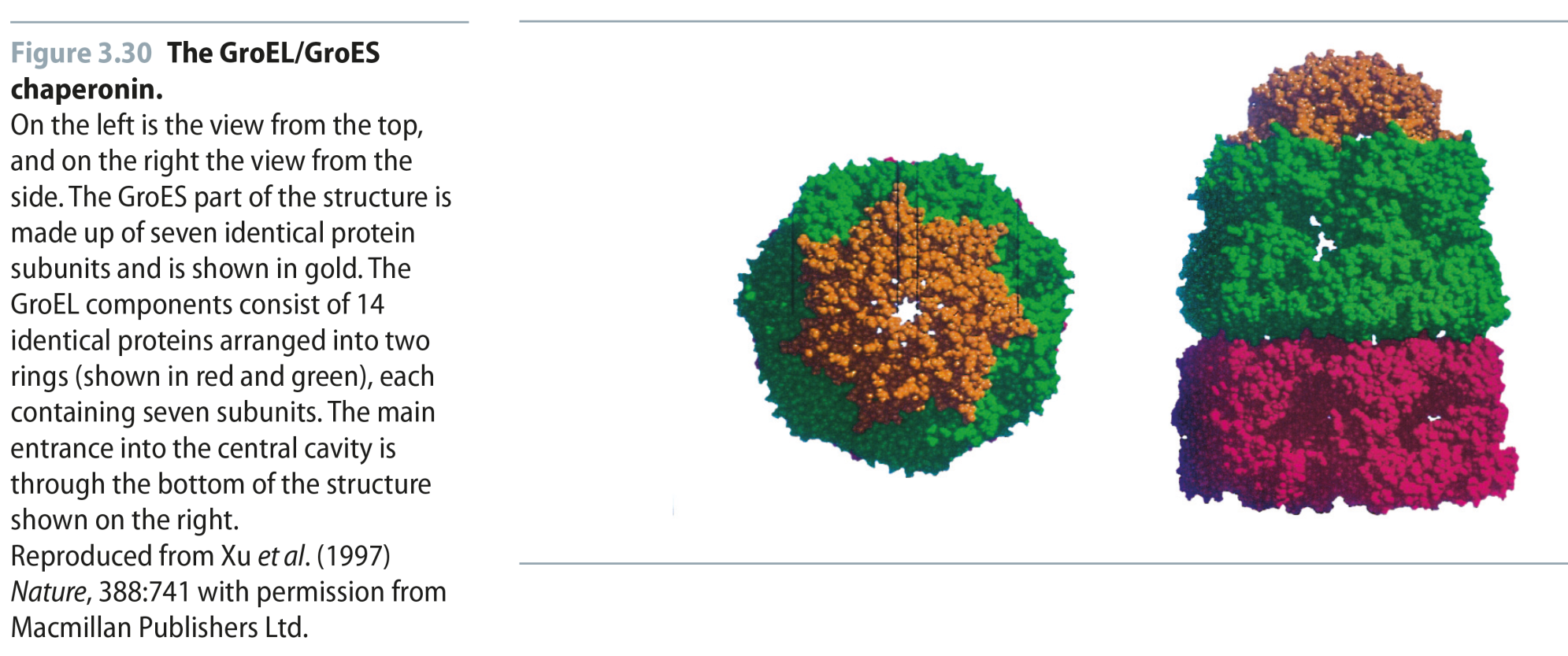 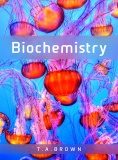 Reproduced from:Biochemistry by T.A. Brown, ISBN: 9781907904288  © Scion Publishing Ltd, 2017